সবাইকে শুভেচ্ছা ও স্বাগতম
পরিচিতি
মোঃ মিছবা উদ্দিন
প্রভাষক
রাষ্ট্রবিজ্ঞান
বাদাঘাট সরকারি কলেজ
তাহিরপুর,সুনামগঞ্জ।
মোবাইলঃ ০১৭২৩৪৪১৪৩৪
ই-মেইলঃ misbauddin28@gmail.com
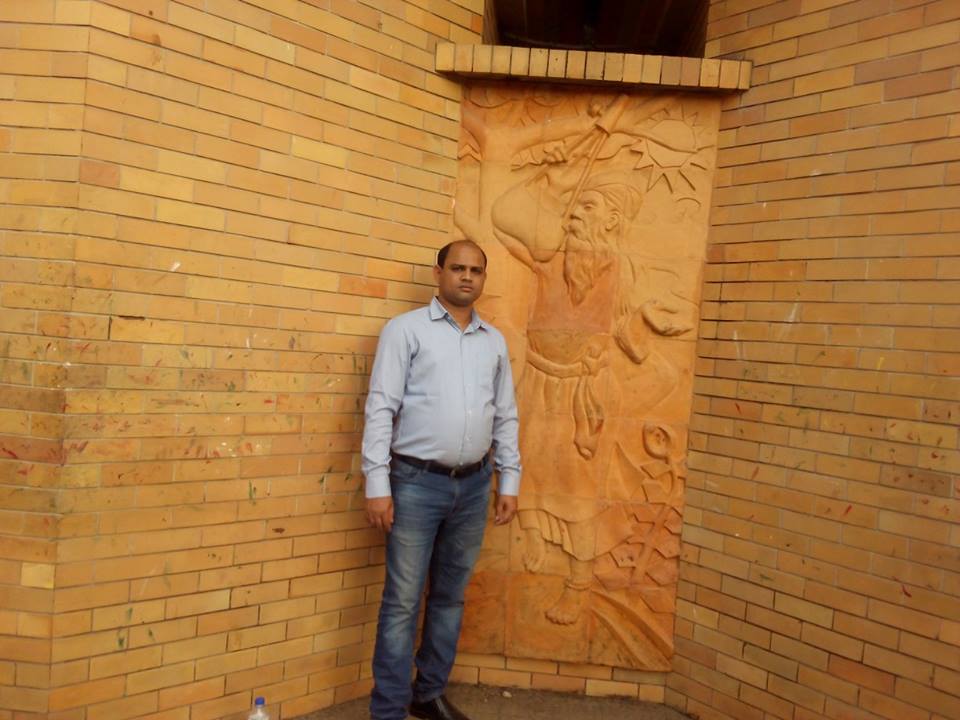 এসো কয়েকটি ছবি দেখি
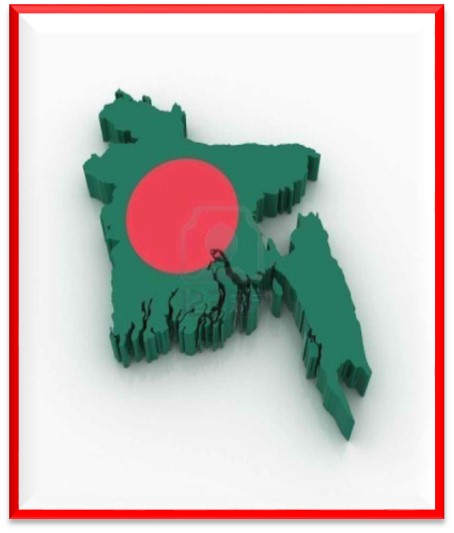 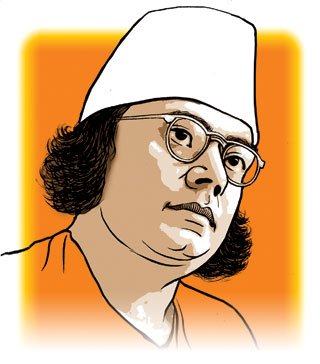 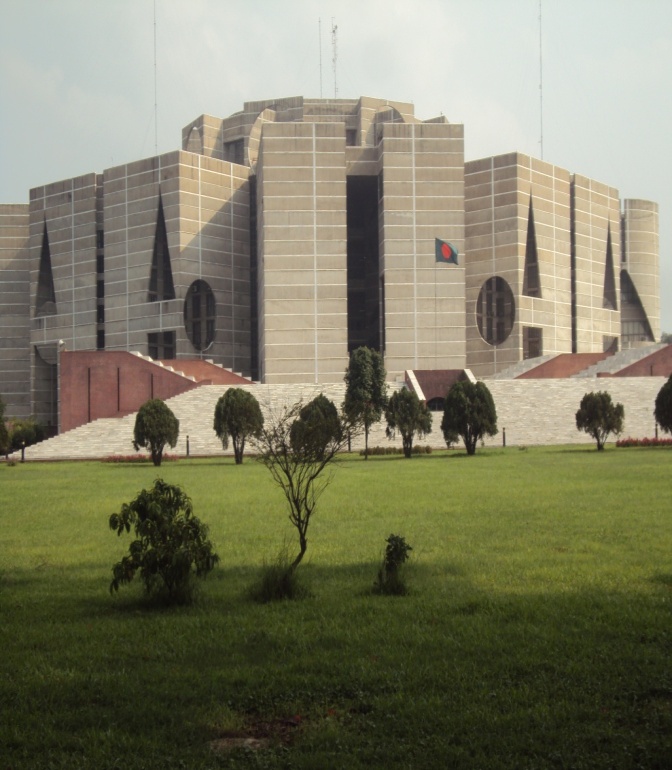 রাষ্ট্র
আইনসভা
নাগরিক
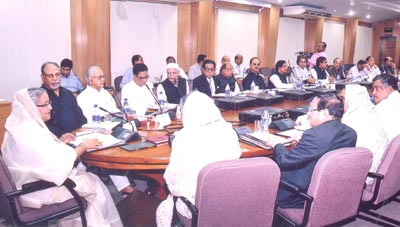 সরকার
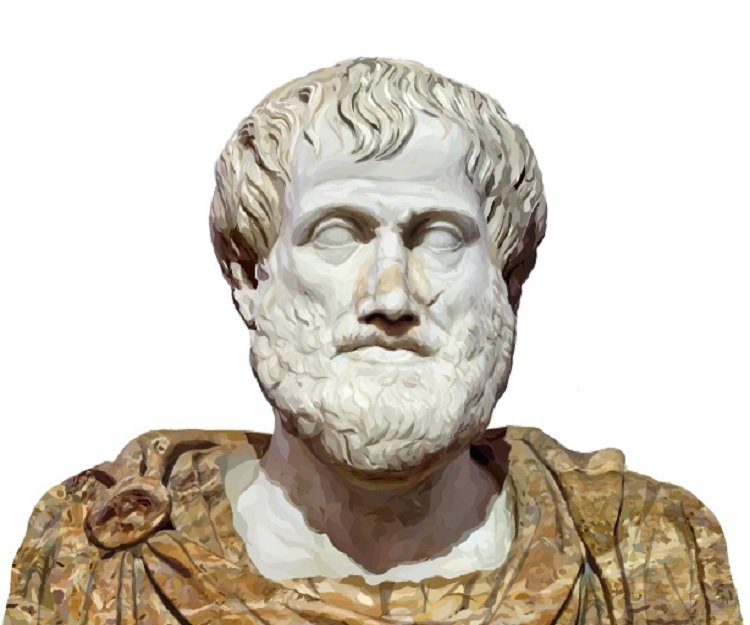 প্রাচীন গ্রিক দার্শনিক এরিস্টটল (জন্ম ৩৮৪- মৃত্যু ৩২২ খ্রিষ্টপূর্ব)
পাঠ ঘোষণা
 
আজকের পাঠঃ  পৌরনীতির ধারনা ও পরিধি ।
পাঠ পরিচিতি
শ্রেণিঃ একাদশ
বিষয়ঃ  পৌরনীতি ও সুশাসন 
অধ্যায়ঃ  প্রথম
পাঠঃ  পৌরনীতি ও সুশাসন পরিচিতি।
সময়ঃ  45 মিনিট
তারিখঃ  ০৮/১0/২০20 খ্রিঃ
শিখনফল
এ পাঠ শেষে শিক্ষার্থীরা শিখবে-------
 
 ১।  পৌরনীতি কী তা বলতে পারবে। 
 ২।  পৌরনীতির ধারণা বর্ণনা করতে পারবে। 
 ৩। পৌরনীতির পরিধি বা বিষয়বস্তু বর্ণনা করতে পারবে।
ইংরেজী Civics শব্দ দুটি ল্যাটিন শব্দ দ্বারা গঠিত।
Civis
নাগরিক
পৌরনীতি এমন এক শাস্ত্র যা নগররাষ্ট্রে বসবাসরত নাগরিকদের আচার-আচরণ, রীতিনীতি ও কার্যাবলি নিয়ে আলোচনা করে।
নগররাষ্ট্র
Civitas
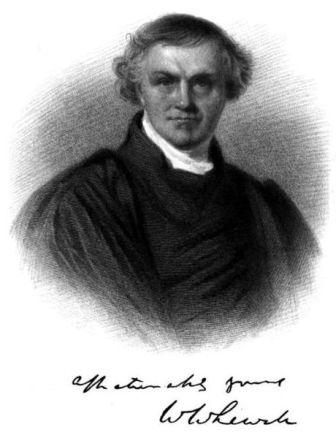 ব্রিটিশ রাষ্ট্রবিজ্ঞানী  ই এম হোয়াইটের মতে-
“পৌরনীতি হলো জ্ঞানের সেই মূল্যবান শাখা, যা নাগরিকতার অতীত, বর্তমান ও ভবিষৎ এবং স্থানীয় , জাতীয় ও আন্তর্জাতিক মানবতার সাথে জড়িত সকল বিষয় নিয়ে আলোচনা করে।”
ফ্রেডরিক জেমস গুল্ড বলেন-
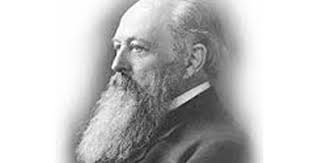 “পৌরনীতি হচ্ছে বিভিন্ন প্রতিষ্ঠান,অভ্যাস ও চেতনার অধ্যয়ন শাস্ত্র,যার মাধ্যমে একজন নারী বা পুরুষ কর্তব্য পালন ও সুযোগ-সুবিধা ভোগ সর্ম্পকে  জানতে পারে।”
পৌরনীতির উপরোক্ত সংজ্ঞাগুলো থেকে এর যে অর্থ ও প্রকৃতি স্পষ্ট হয়ে উঠেছে, তা  নিচের চার্টের মাধ্যমে দেখানো হলো---
পৌরনীতি
নাগরিক
নগররাষ্ট্র
রাষ্ট্র
অধিকার
কর্তব্য
বিশ্বমানবতা
ভবিষ্যৎ
বর্তমান
অতীত
আন্তর্জাতিক রূপ
জাতীয় রূপ
স্থানীয় রূপ
একক কাজ
১।  পৌরনীতি কাকে বলে? 
  ২। প্রদত্ত ছকটির আলোকে পৌরনীতির আলোচ্য বিষয়সমূহ তোমার খাতায় লেখ।
পৌরনীতির পরিধি বা বিষয়বস্তু
রাজনৈতিক ঘটনাবলি ও শাসনতান্ত্রিক বিকাশ
নাগরিকের স্থানীয়,জাতীয় ও আন্তর্জাতিক বিষয়
নাগরিকের অধিকার ও কর্তব্য
সমাজ জীবনের বিভিন্ন দিক ও সমসাময়িক বিষয়
সামাজিক ও রাজনৈতিক প্রতিষ্ঠান
নাগরিকতা বিষয় নিয়ে আলোচনা
সামাজিক ও রাষ্ট্রীয় বির্মূত ধারণা
সংবিধান
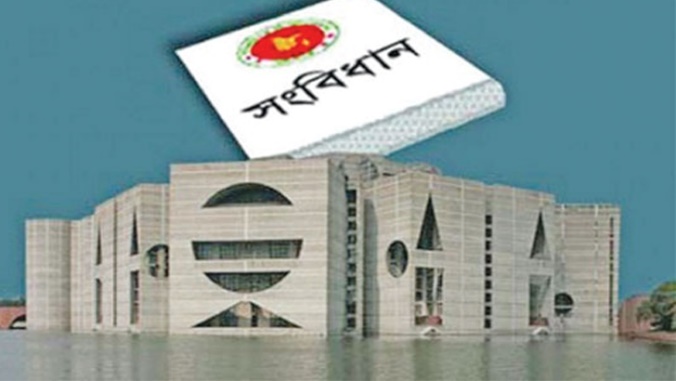 স্বাধীনতা যুদ্ধ
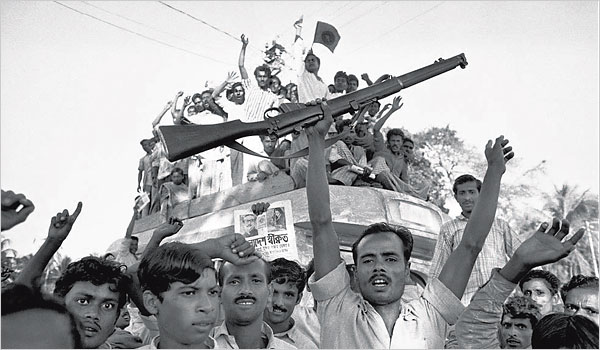 বিভিন্ন   আইন
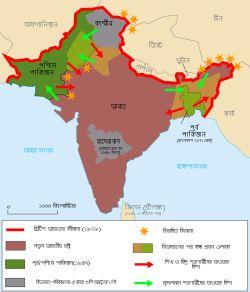 রাজনৈতিক ঘটনাবলি ও শাসনতান্ত্রিক বিকাশ
গণঅভ্যুত্থান
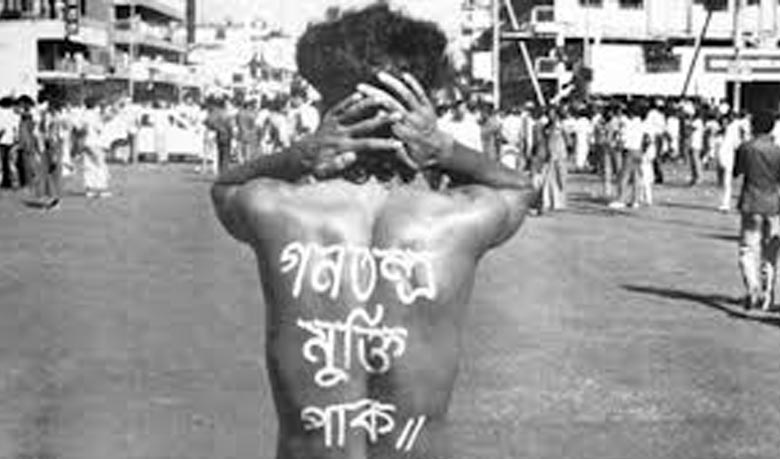 ভাষা  আন্দোলন
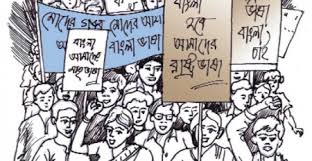 ৬ দফা
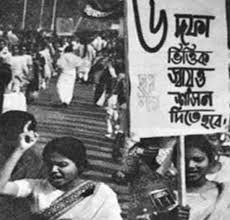 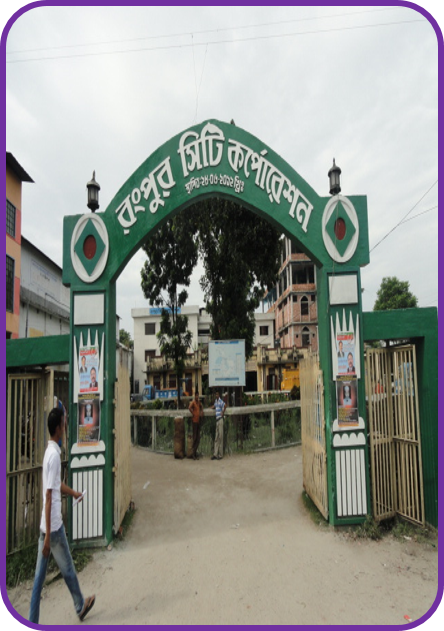 সিটি কর্পোরেশন
আইন  বিভাগ
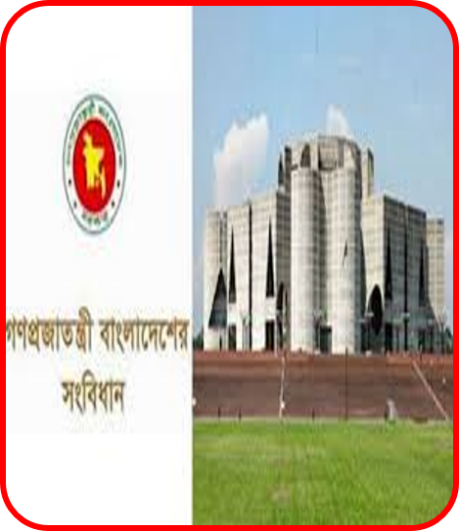 ইউনিয়ন পরিষদ
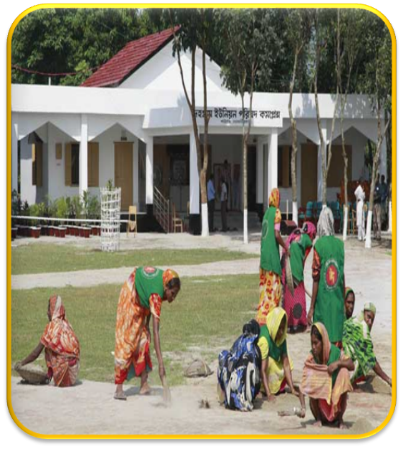 নাগরিকের স্থানীয়,জাতীয় ও আন্তর্জাতিক
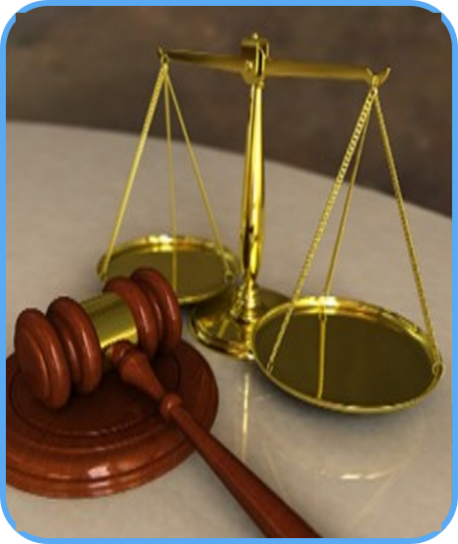 শাসন বিভাগ
কমনওয়েলথ
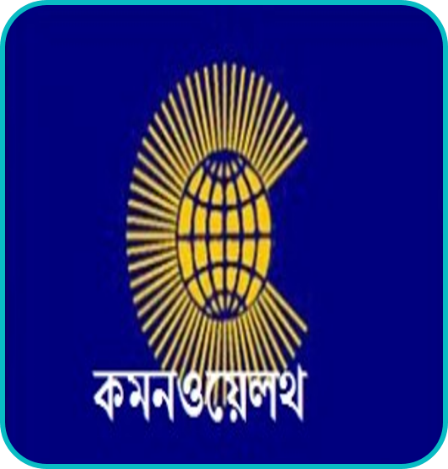 জাতি সংঘ
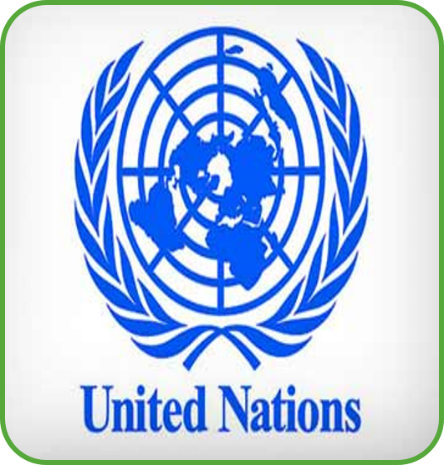 আইন মান্য করা
রাষ্ট্রের প্রতি আনুগত্য প্রকাশ
ভোট প্রদান করা
নাগরিকের অধিকার  ও কর্তব্য
কর প্রদান করা
সন্তানদের শিক্ষিত করা
রাষ্ট্রের সেবা করা
পরিবেশগত সমস্যা
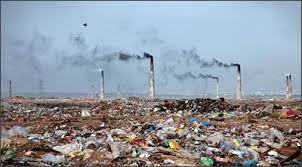 প্রাকৃতিক দুর্যোগ
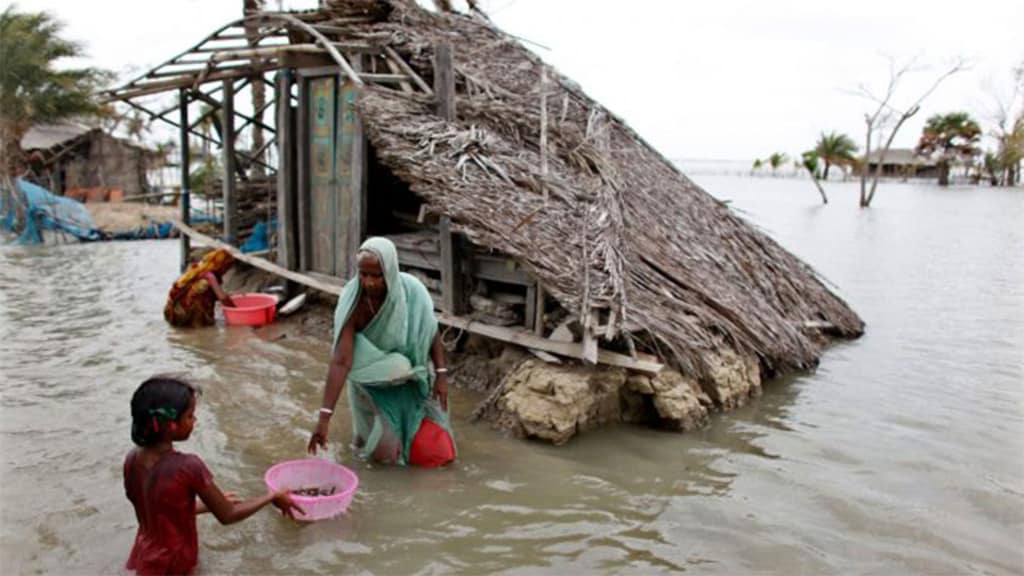 দুর্নীতি
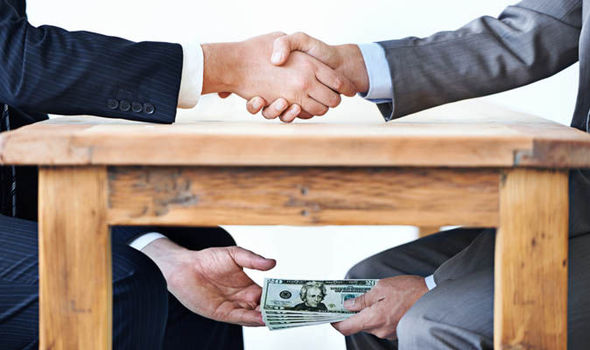 সমাজ  জীবনের বিভিন্ন দিক ও সমসাময়িক বিষয়
সন্ত্রাস
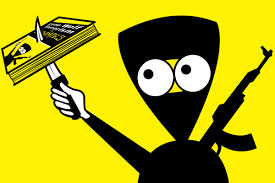 রাজনৈতিক অস্থিরতা
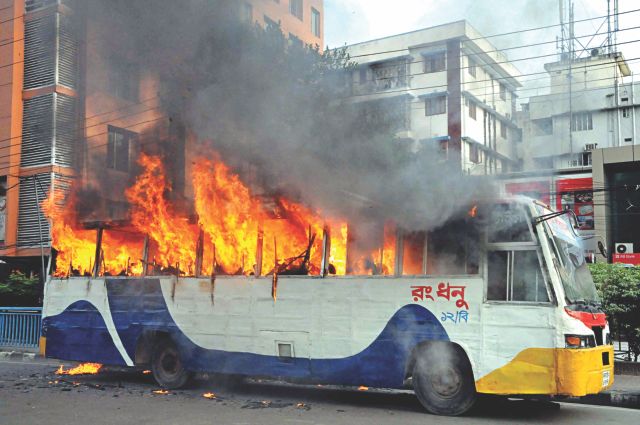 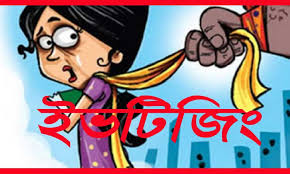 ইভটিজিং
পরিবার
রাজনৈতিক দল
সমাজ
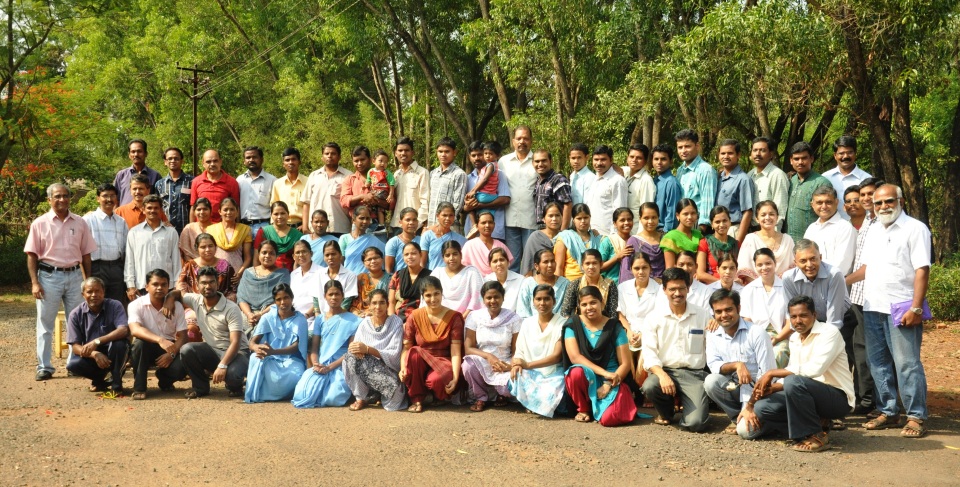 সামাজিক ও রাজনৈতিক প্রতিষ্ঠান
নির্বাচন
রাষ্ট্র
উত্তম নাগরিক
আইন
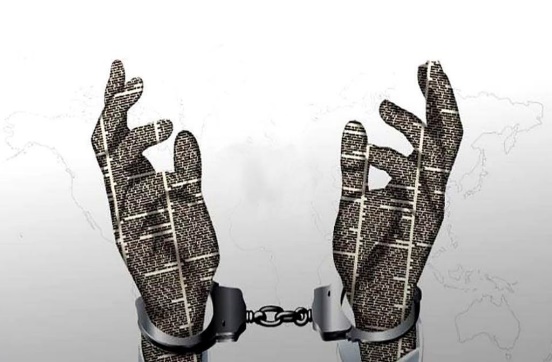 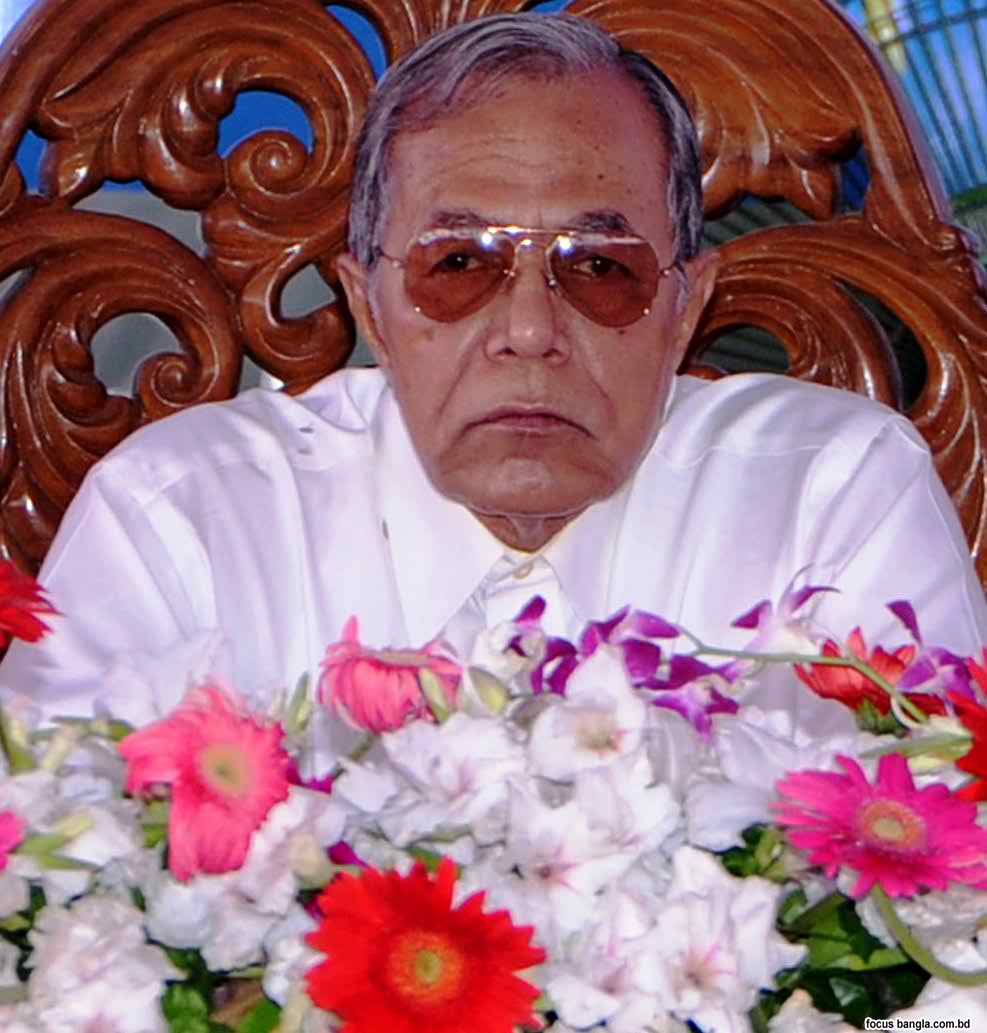 নাগরিক অধিকার ও কর্তব্য
স্বাধীনতা
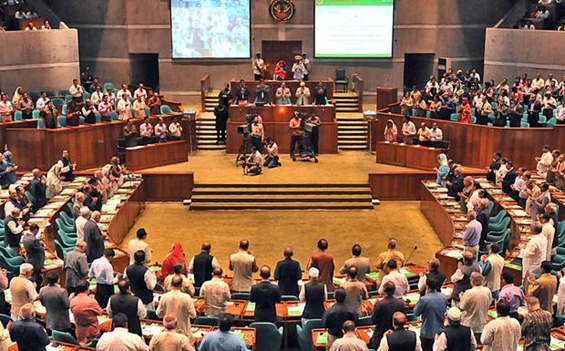 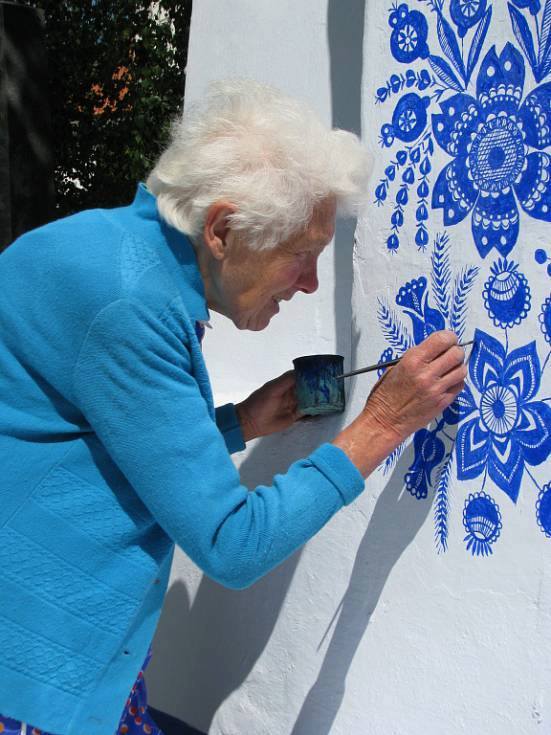 সামাজিক ও রাষ্ট্রীয় বির্মূত বিষয়
নাগরিকতা বিষয় আলোচনা
সুনাগরিক
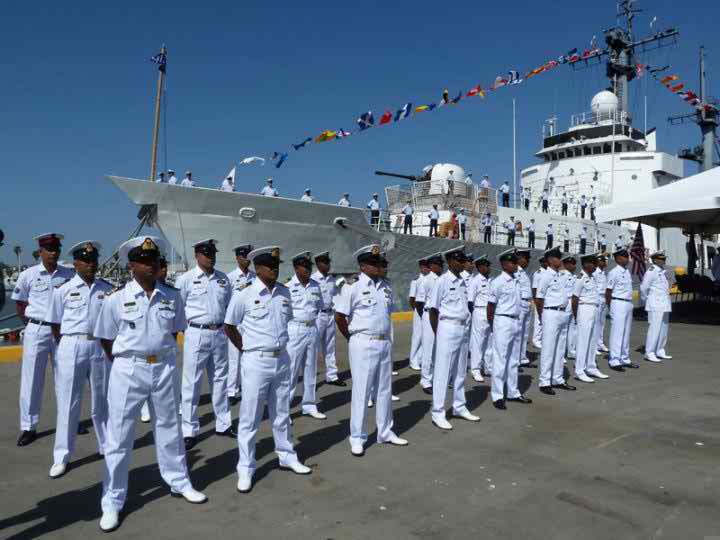 সাম্য
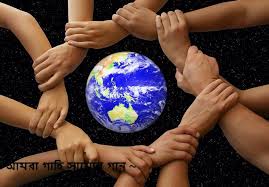 দলীয় কাজ
পৌরনীতিকে নাগরিকতা বিষয়ক বিজ্ঞান বলা হয় কেন?
মূল্যায়ন
১।  Civics  শব্দের অর্থ কী? 

   2।  Civitas  শব্দের অর্থ কী?  
   
   3।	  পৌরনীতি কী?  

  4।   পৌরনীতি পাঠের বিষয়বস্তু বা পরিধিগুলো কি কি?
বাড়ির কাজ
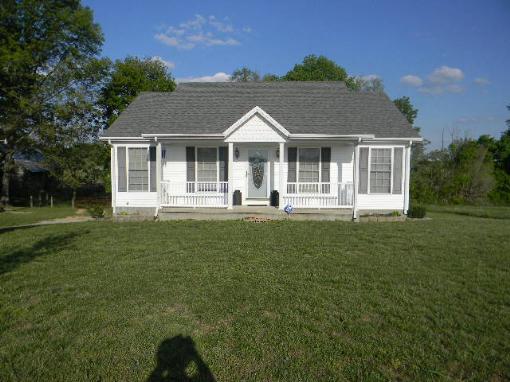 ১। পৌরনীতির বিষয়বস্তু সুনাগরিক তৈরিতে কতটা সহায়ক বলে মনেকর। মতামত দাও।
সবাইকে ধন্যবাদ